VNÚTRO  POČÍTAČA
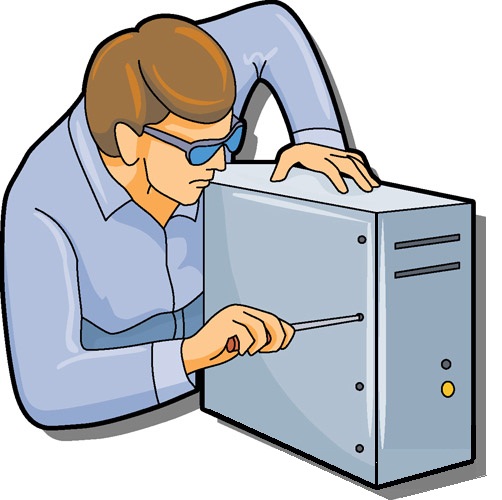 INFORMATIKA
ZÁKLADNÁ  ŽIACKA POČÍTAČOVÁ  JEDNOTKA
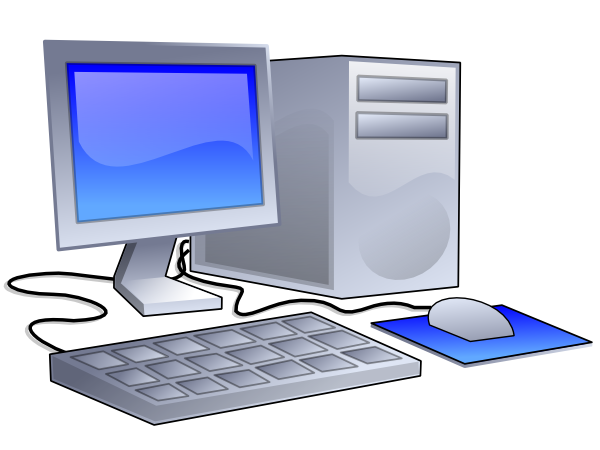 Pozrieme sa do vnútra systémovej jednotky.
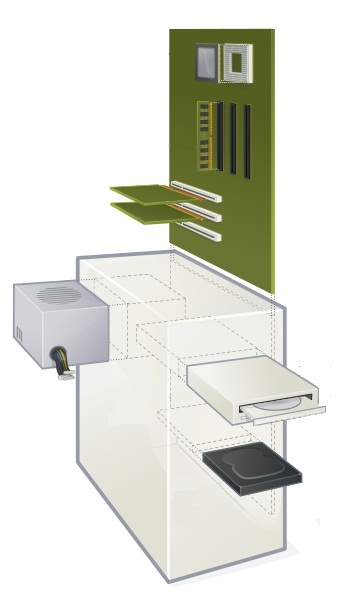 1
2
ZÁKLADNÁ DOSKA
3
MOTHERBOARD
4
1
2
PROCESOR
3
PAMÄŤ RAM
4
SLOTY PRE KARTY
PROCESOR
ZÁKLADNÁ DOSKA
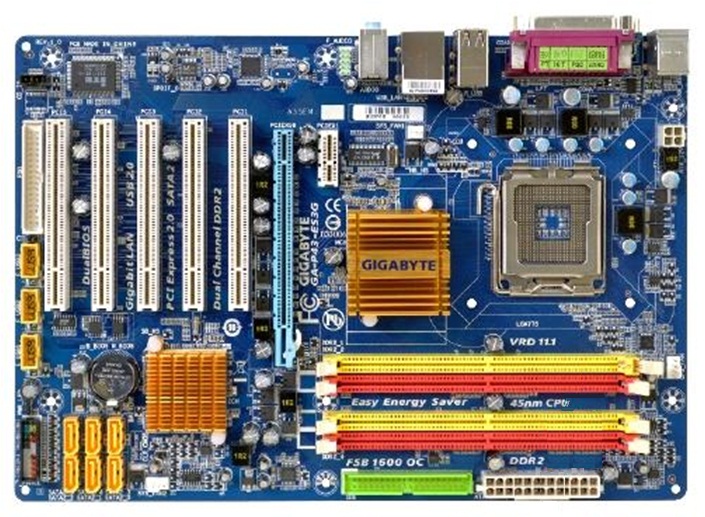 PROCESOR
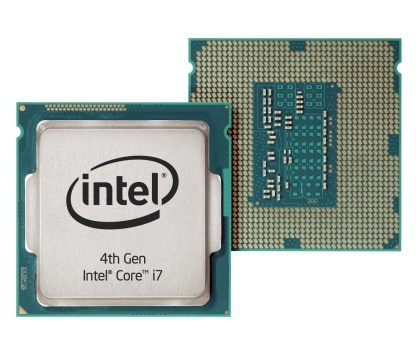 Procesor je najdôležitejšia súčasť počítača - riadiaca jednotka,             srdce celého počítača.
RAM -  operačná pamäť
ZÁKLADNÁ
   DOSKA
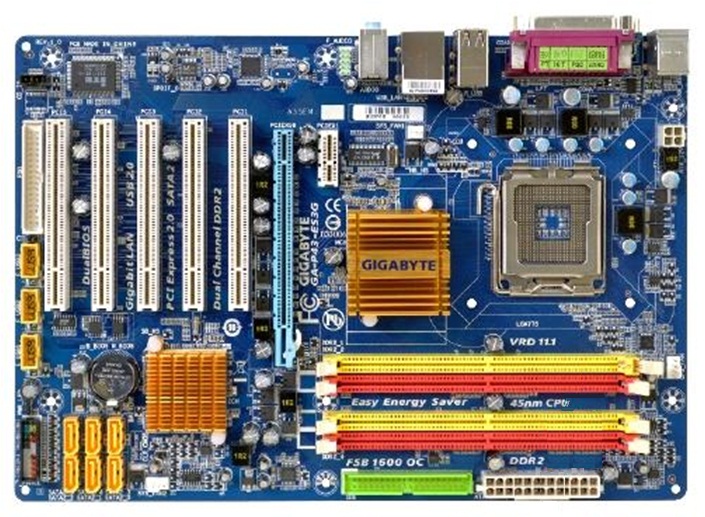 RAM -  operačná pamäť
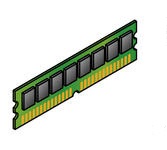 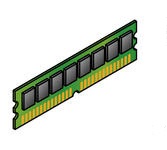 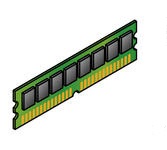 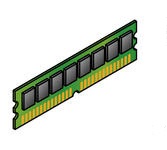 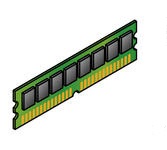 Operačná pamäť je krátkodobá, slúži na  dočasné ukladanie dát, s ktorými váš operačný systém momentálne pracuje. 
Po vypnutí počítača sa  pamäť RAM vymaže.
Sloty pre karty - grafickú, zvukovú, modemovú,  sieťovú, televíznu ...
ZÁKLADNÁ 

DOSKA
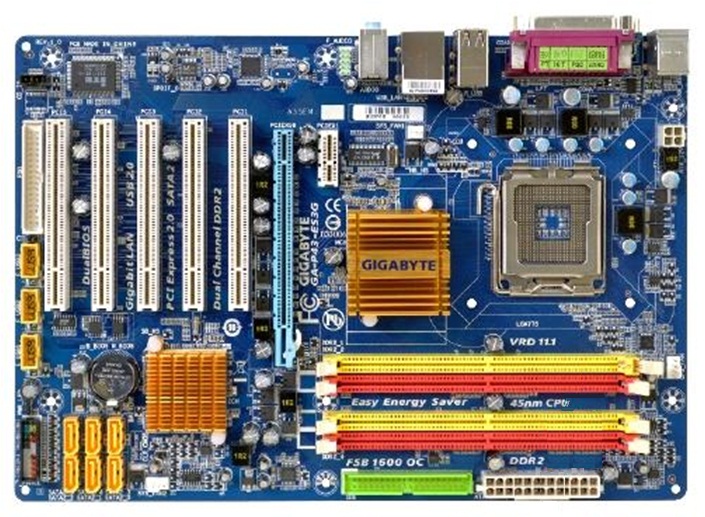 KARTY
grafická
zvuková
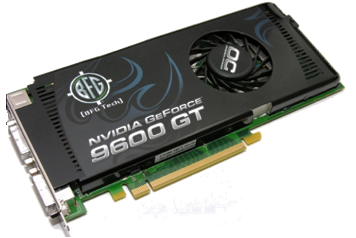 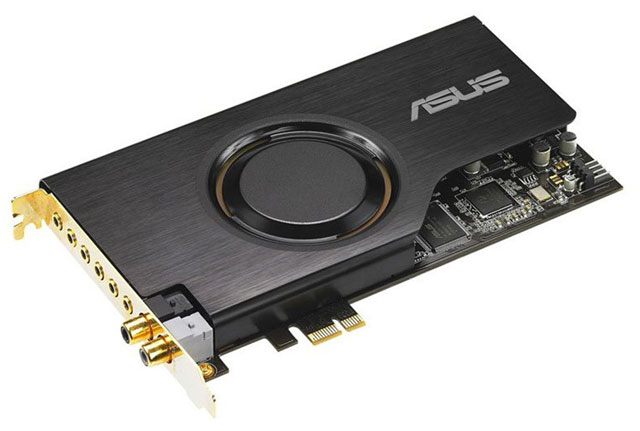 sieťová
televízna
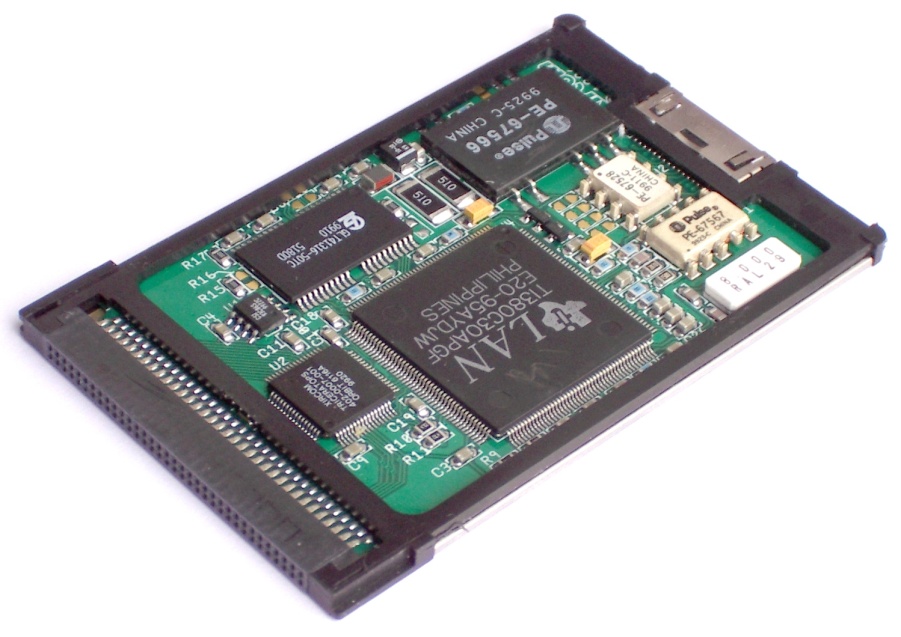 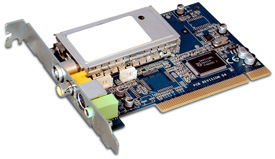 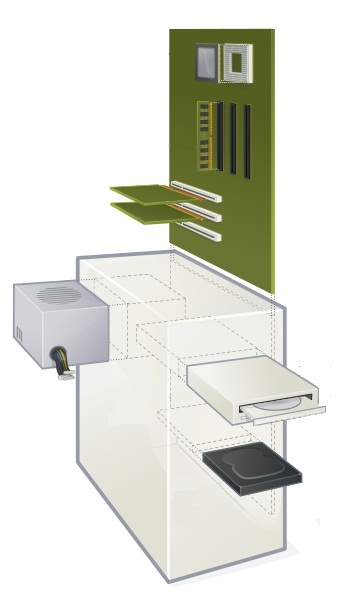 PEVNÝ DISK
HARDDISK
2
2
PEVNÝ DISK
Pevný disk (HD) je zariadenie, ktoré sa používa na uchovávanie dát v PC.
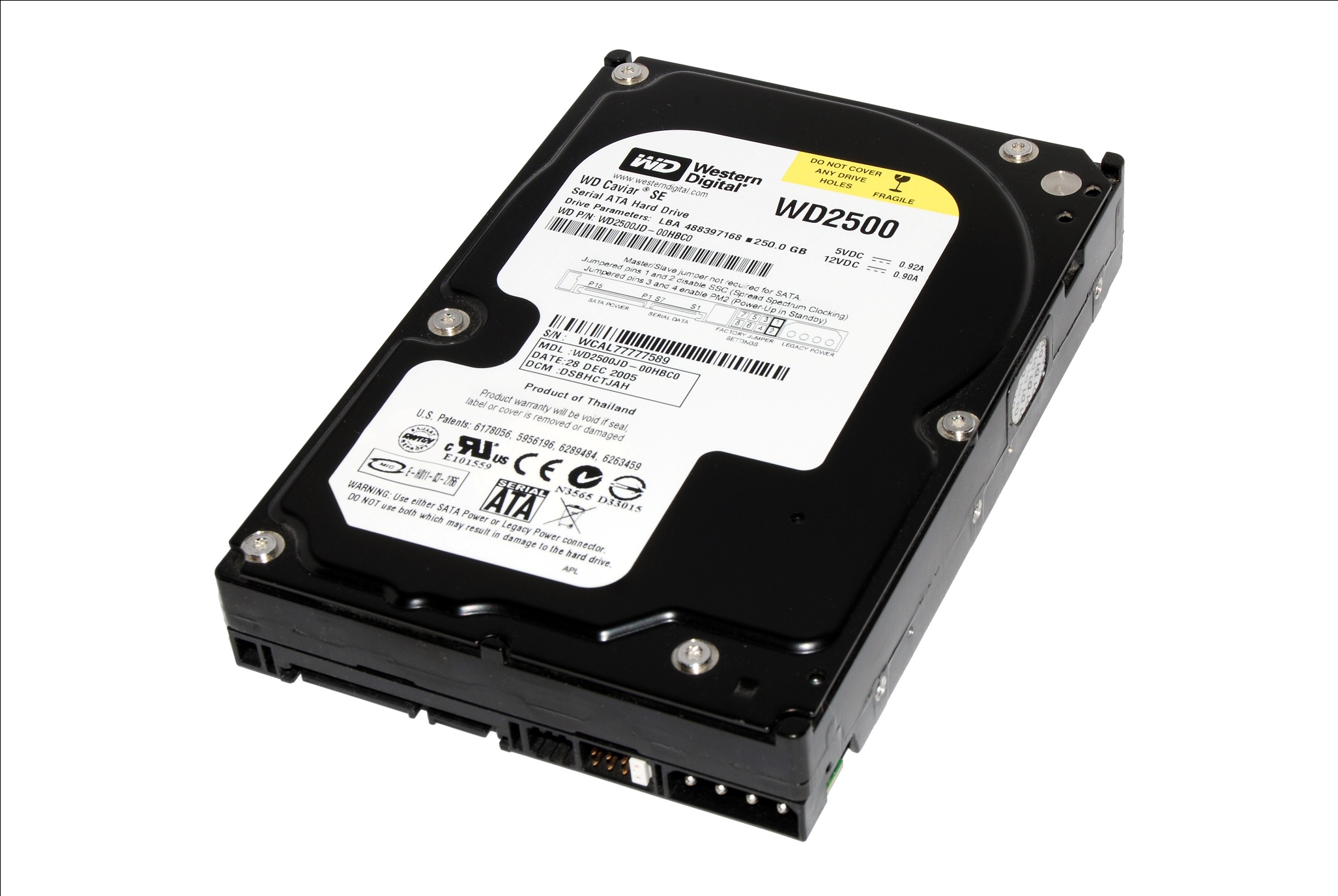 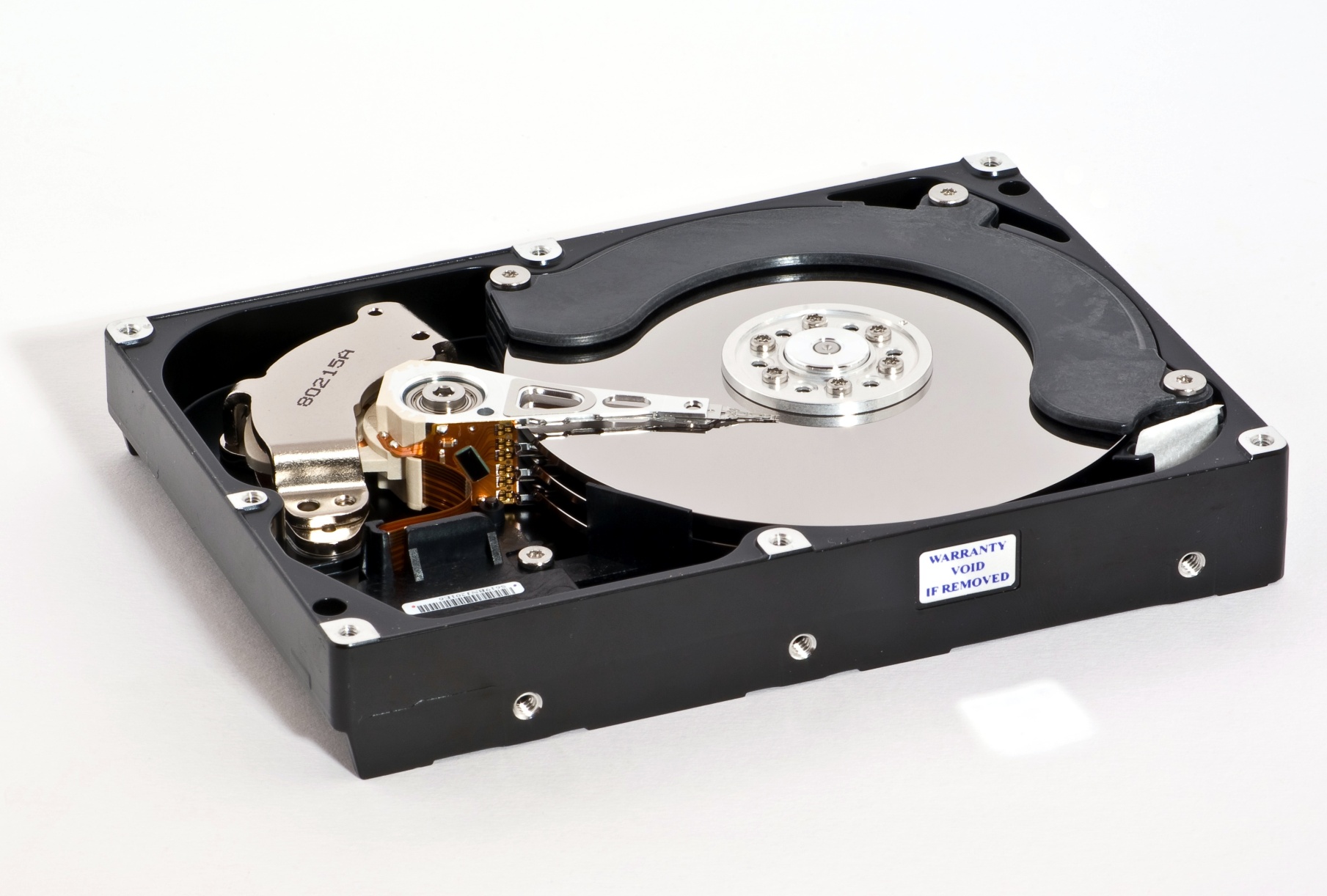 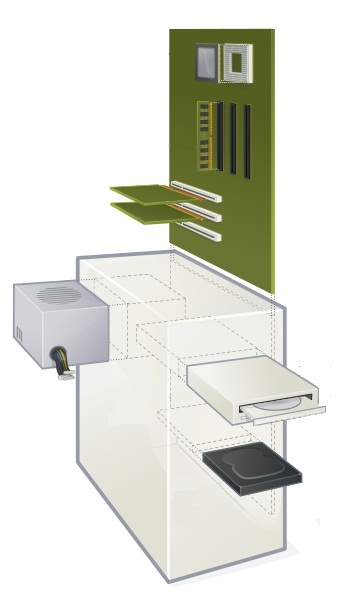 ZDROJ
3
3
ZDROJ
Počítačový zdroj je súčiastkou PC, ktorá zabezpečuje dodávku energie pre systém. Ďalšou dôležitou funkciou zdroja je zabezpečenie cirkulácie vzduchu potrebného pre chladenie súčastí počítača.
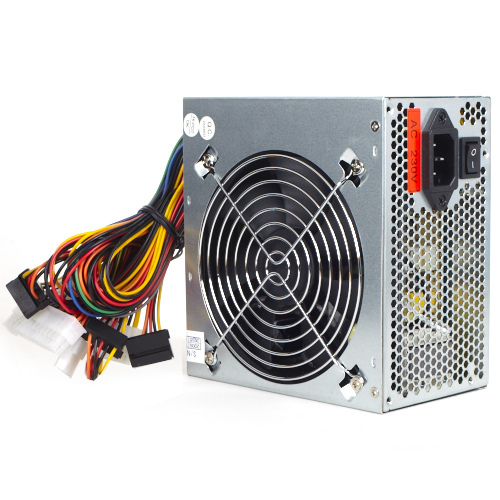 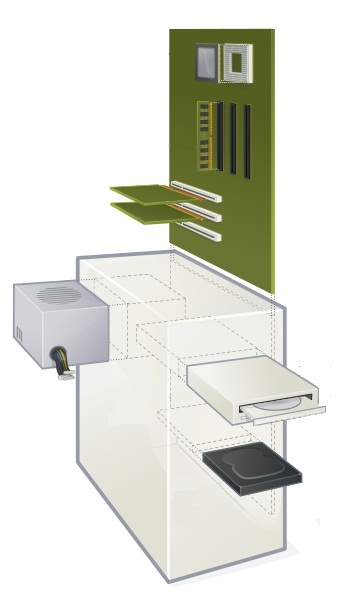 OPTICKÁ 
MECHANIKA
4
4
OPTICKÁ (DVD) MECHANIKA
Optická mechanika je zariadenie používané v počítači slúžiace na čítanie alebo zápis dát na vymeniteľné optické dátové médium.
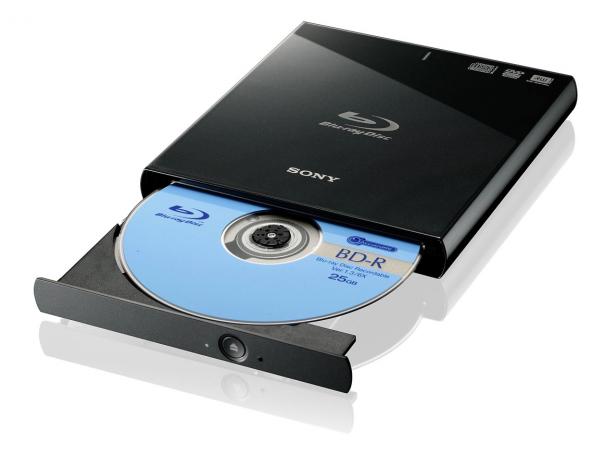 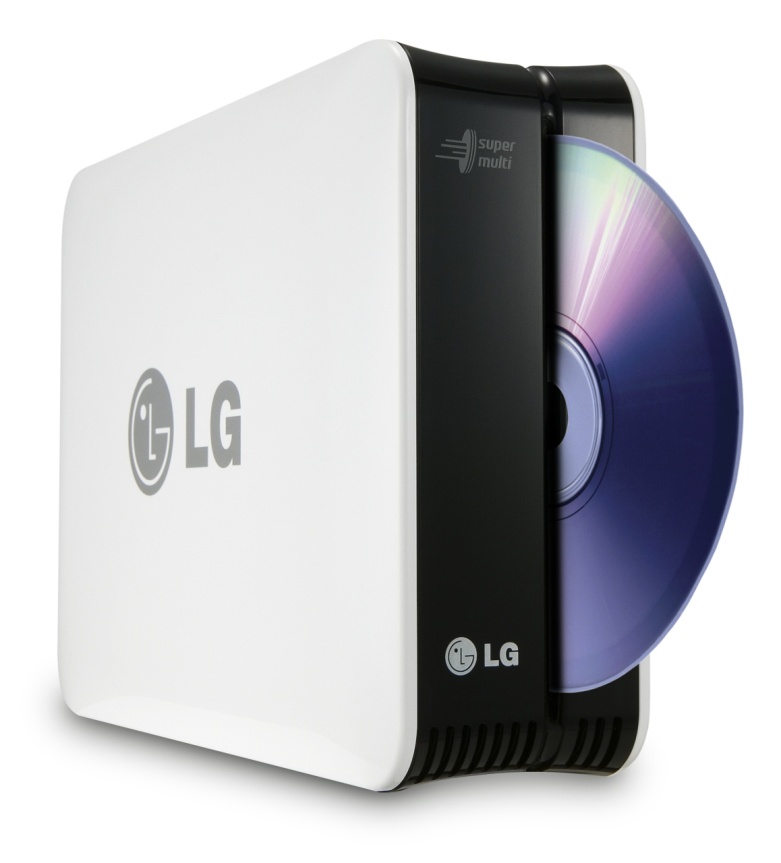 VÝSTUPY (PORTY)
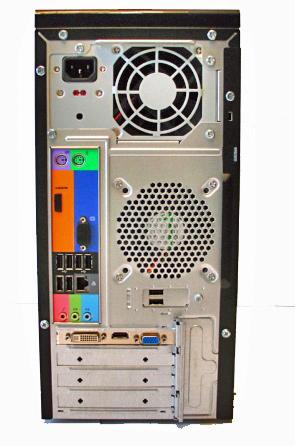 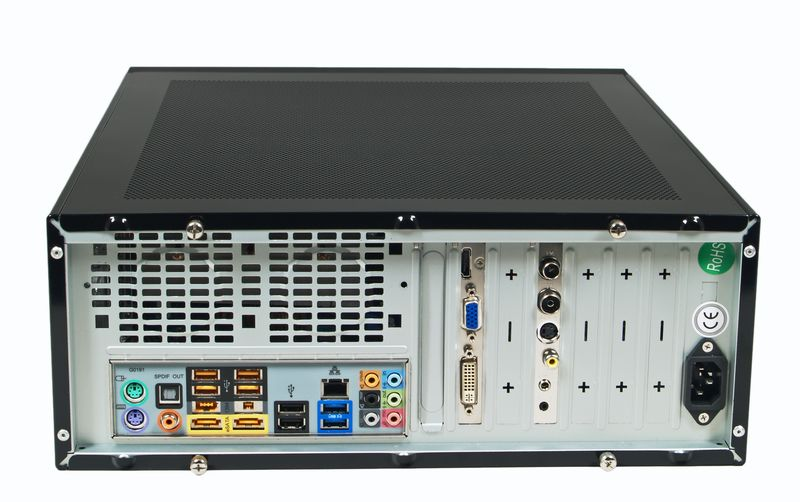 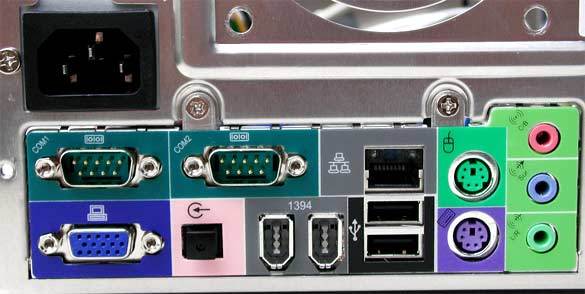 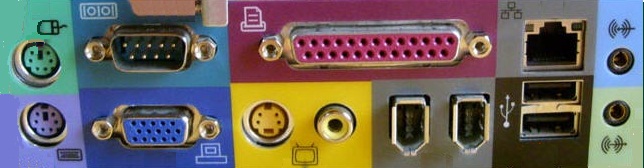 VSTUPY (KONEKTORY)
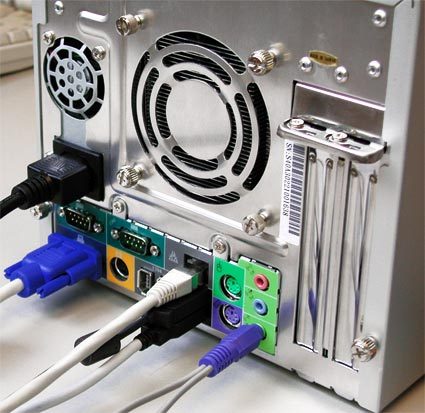 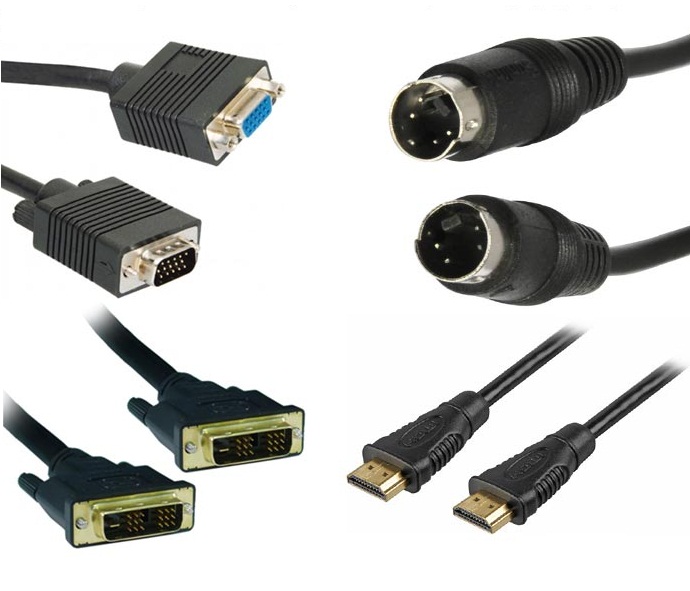 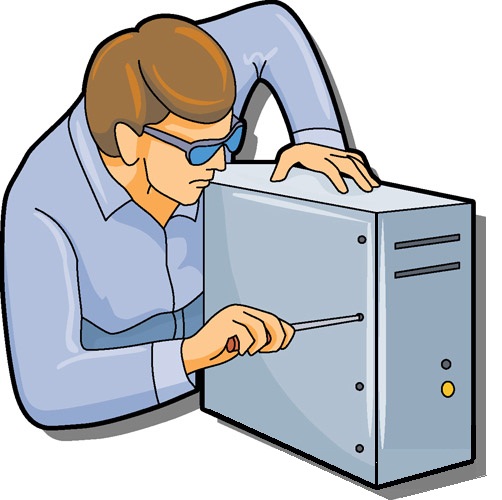 Je dobré vedieť, čo sa ukrýva vo vnútri počítača.
Sám ho nikdy neotváraj!